CTSU Clean Utility Kaizen Report Out
CTSU Staff Meeting
January 12, 2017
Our Team!
Bevonda Ford 
Cara Saxton 
Edward Booth
Elise Payne 
Katie Evans 
Melissa Shreve 
Monica Aitbelyazid
Olivia Roberts
Tasha Rose 
Vanessa Zito
Victoria De lac
Story Without a Storyteller: A3 Thinking
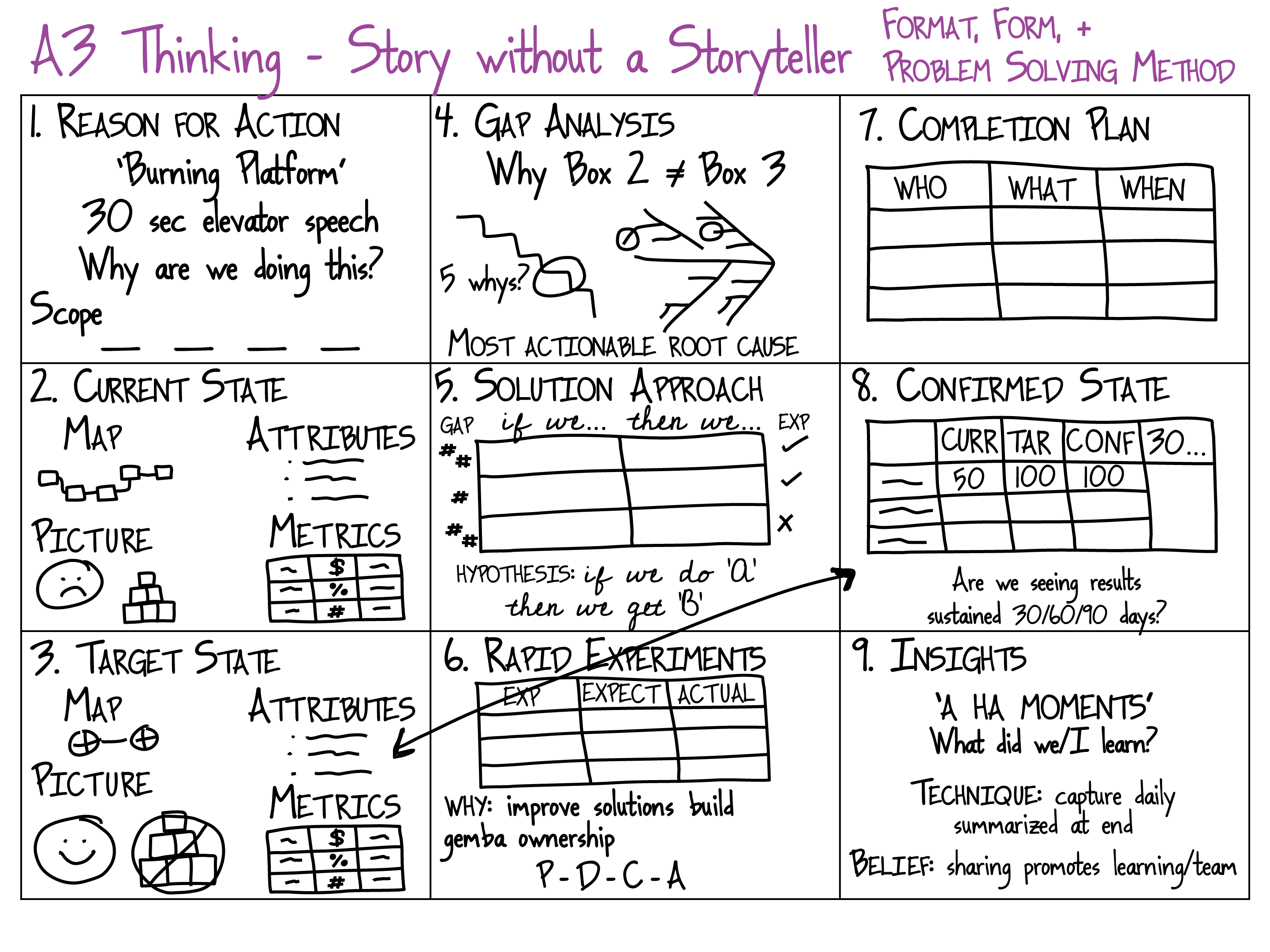 5 S Event
LEAN 5S
Box 1: Reason for Action
Problem Statement:
	The current system for managing PAR levels and restocking does not represent current supply demands on the floor. The visual management system no longer reflects the categories of items that are put inside of the bins. Staff have a hard time items and if multiple supplies are needed to treat a single problem, a staff person much search through the clean utility room. In addition, overstocking has resulted in staffing needing to spend additional time returning items to Central Distribution; on average 5.75 credit forms must be completed and 18 items per month must be resubmitted to CD. 

Importance Statement:
	Having easy to find, appropriately located supplies allow staff to meet patient care needs in a timely manner. It also allows for more efficient stocking. In addition, overstocking means that supplies on the floor are not being used leading to unnecessary budget spend and the risk of items expiring.
Box 2: Current State
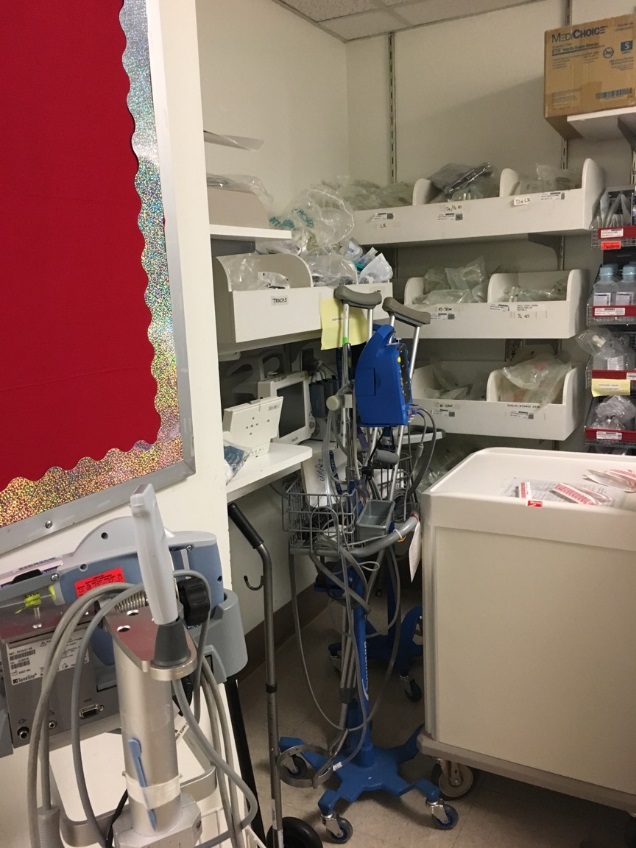 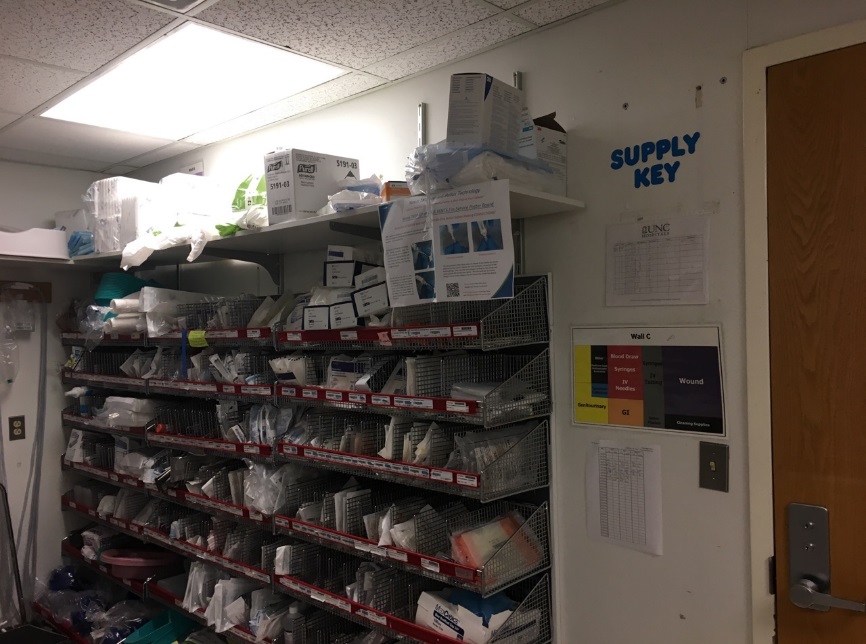 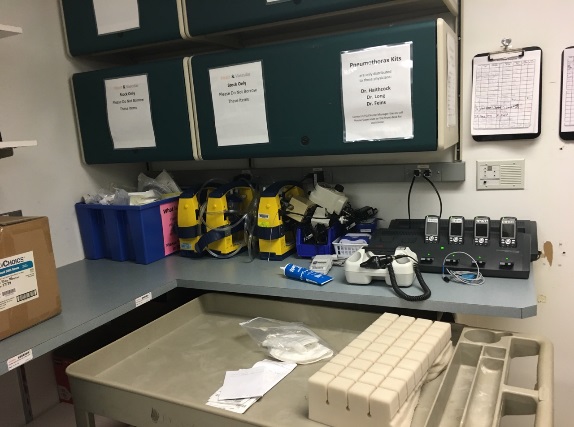 Boxes 2 & 3: Current & Target States
Double the good and halve the bad!
Box 4: Gap Analysis
[Speaker Notes: 1 gap with 1 root cause.]
Boxes 5 & 6 (Solution Approach & Experiments)
Box 5: Solution Approach
“If we, then we…”
Box 6: Experiments
If we fix our par level, we’ll spend less time looking for items
If we improve the visual management of carts and the clean utility, then we will use them more.
If we rotate the carts location, they’ll be charged more often and will lock properly.
If we order to shift, not to PAR, we’ll reduce overstocking.
5S carts:
Created a cart rotation system to ensure all carts charged and able to lock
Updated PAR levels:
Return items over PAR
Manual in clean utility with PAR levels for stocking
5S clean utility:
Update PAR levels
Throw out expired items & return items over PAR
Remove equipment and items not being used
New labels that include updated PAR levels
Tape floors for equipment homes
Medication manager
PT equipment storage
Box 7: Completion Plan
Items Still in Progress:
Update cart codes
Continue collecting number of credit forms and amount of money and number of items credited per month

*This team was very efficient. It is rare to have such a short “Completion Plan” following an event.
Boxes 8: Confirmed State (for Kaizen) + 30, 60 & 90 Day Meeting Data
From this….
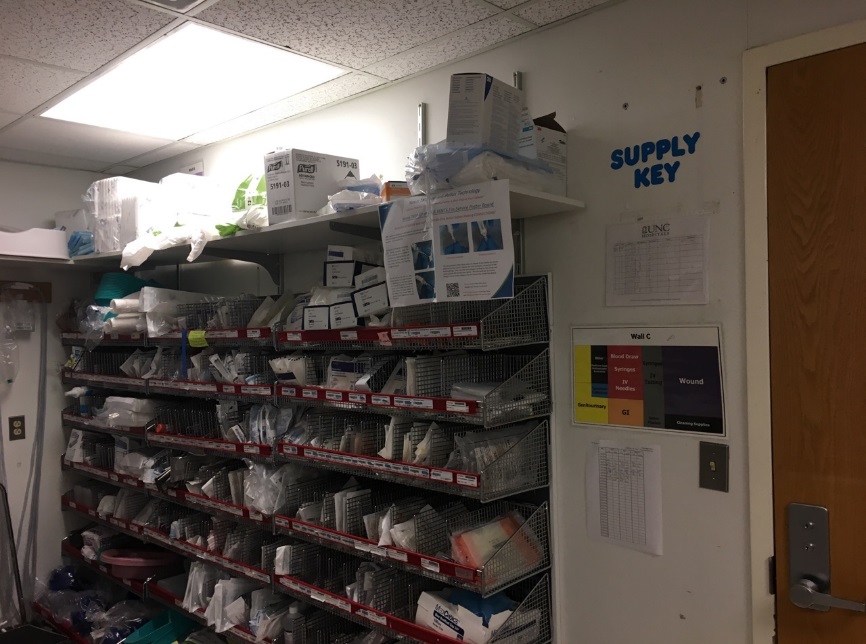 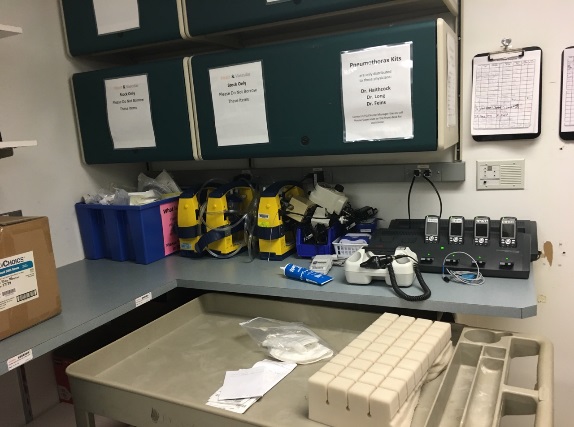 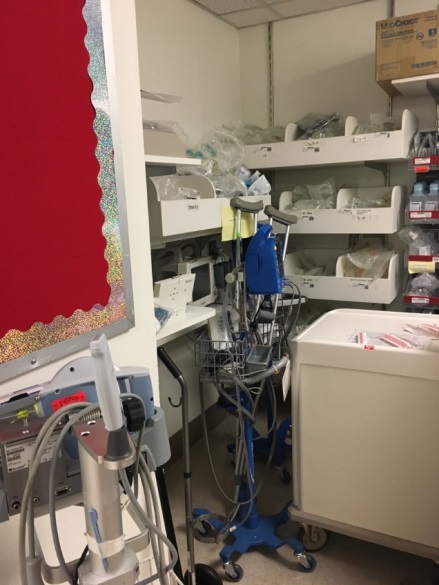 To This!!!
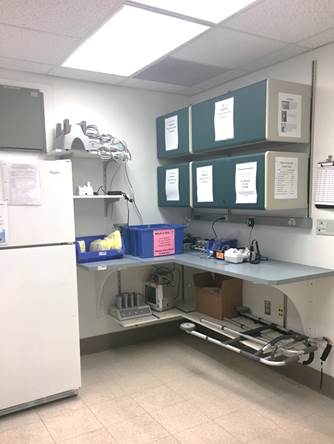 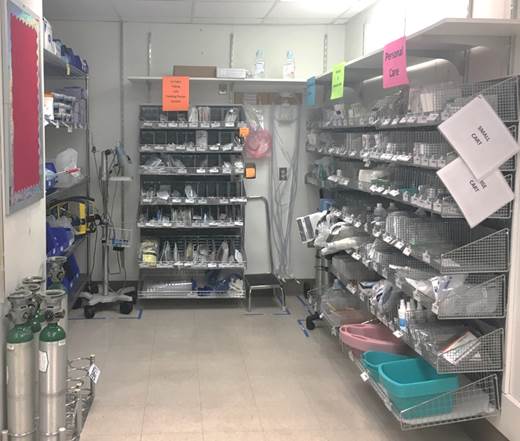 $1,165.43 in Credits Back to CD
Box 9: Insights
CTSU Kaizen team members share their thoughts:

What went well
What they learned
What they hope to use in their role or on their next Lean Improvement Project
What does this mean for me?
Easier to find items in clean utility and carts – able to meet patient care needs faster!

Appropriate PAR levels mean having the items you need.

Less likely to need to return items to CD.

Greater ability to meet the floor’s Med Surg budget.

You have even more “Lean Champions” on your floor to work to improve processes and space.
How can I support this project?
If you have questions ask a team member or another staff member.

Share feedback you have about the changes with Tasha Rose. We meet 30, 60, and 90 days after the event and will continue to incorporate your feedback.

Continue to order to your shift.

If you notice stocking above PAR levels please let Tasha Rose know.
Thank you to all 
of the CTSU staff 
for your help 
and support during 
the process!